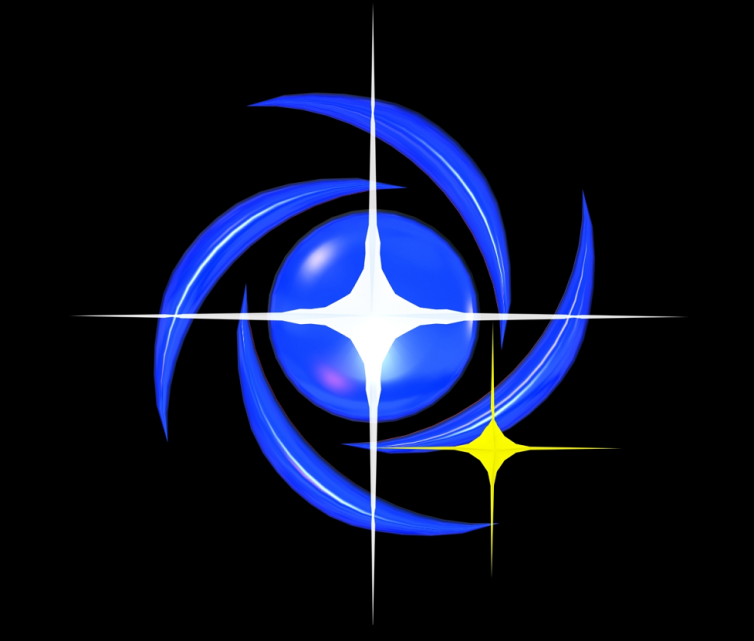 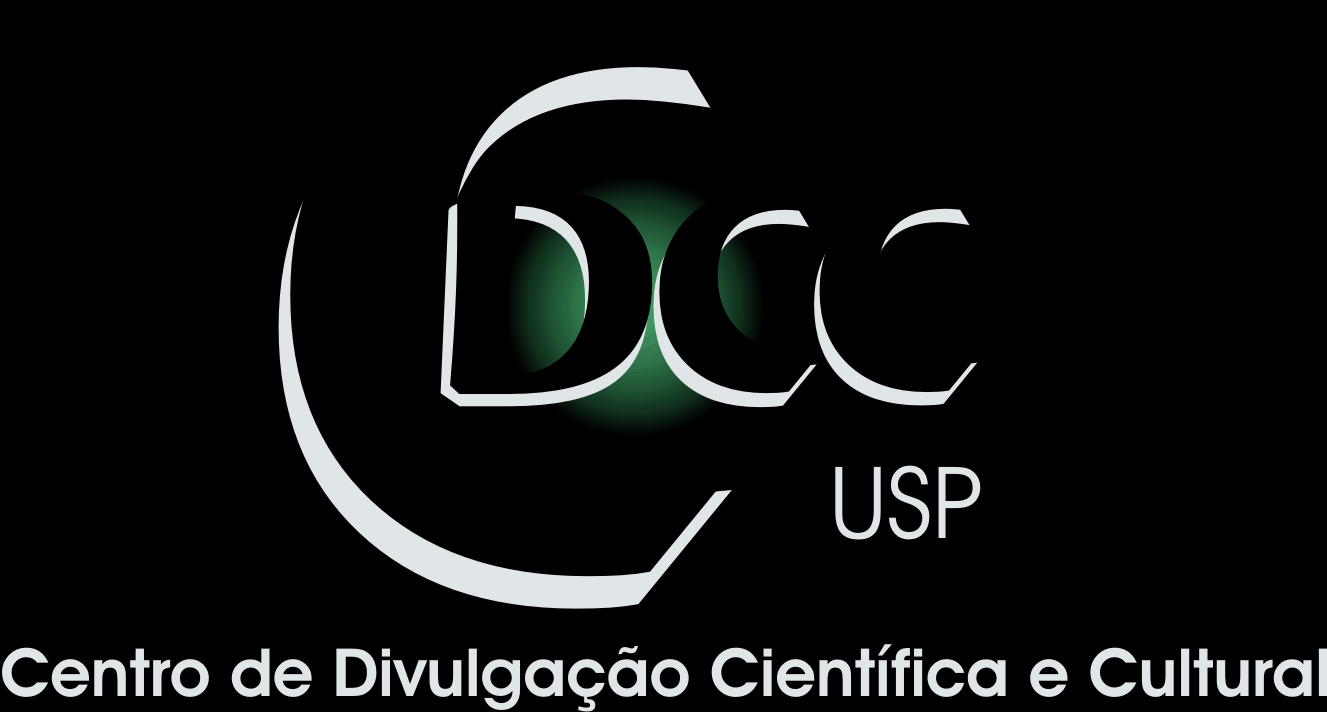 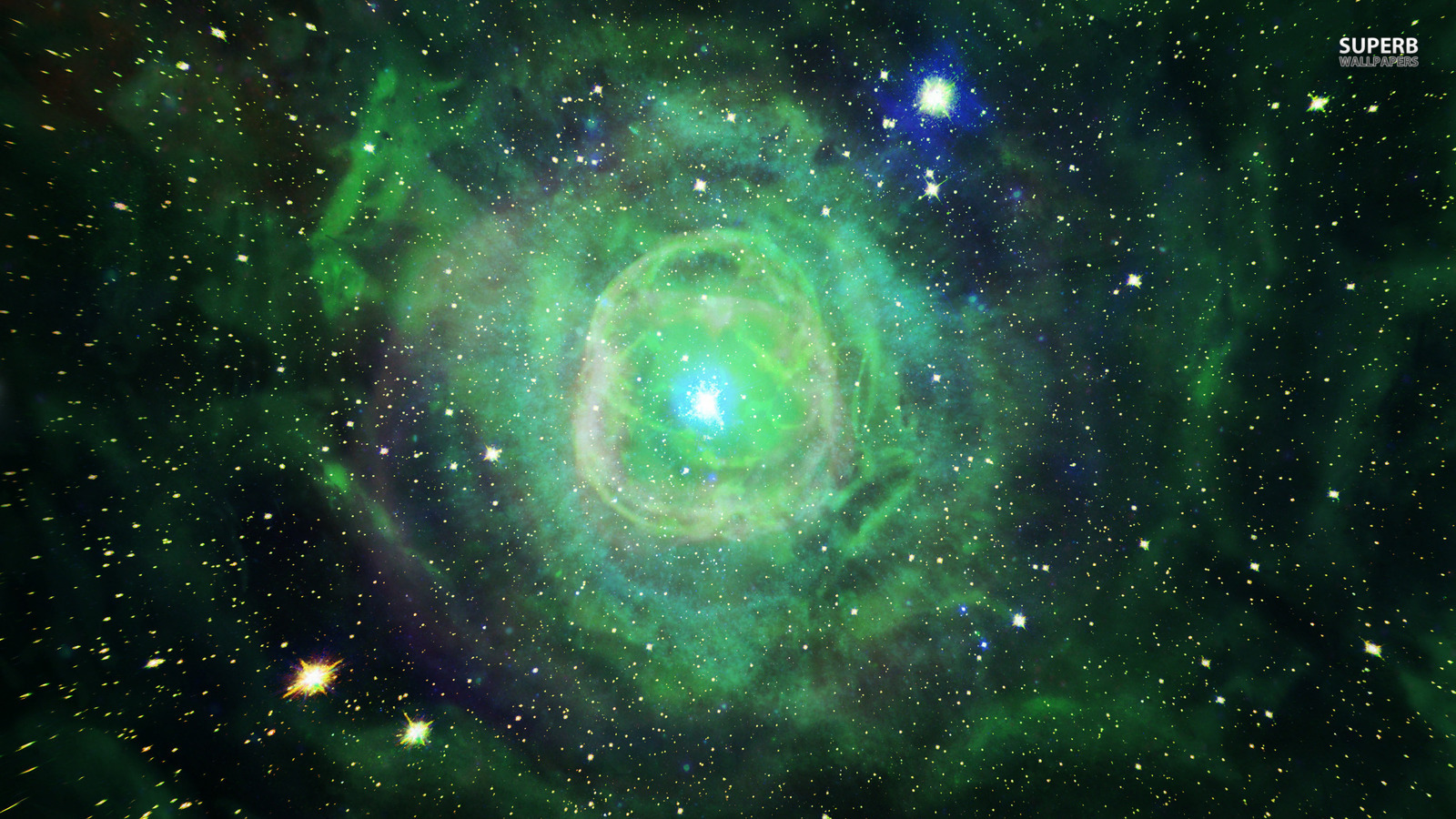 Minicurso de
Introdução à Astronomia
Centro de Divulgação da Astronomia
Observatório Dietrich Schiel
O Sol
André Luiz da Silva
Observatório  Dietrich Schiel
/CDCC/USP
Imagem de fundo: céu de São Carlos na data de fundação do observatório Dietrich Schiel (10/04/86, 20:00 TL) crédito: Stellarium
Importante!
Nunca olhe para o Sol!
muito menos com instrumentos como:
Óculos escuros!
Binóculos!
Telescópios!
Venha ver o Sol no Observatório nos domingos solares!
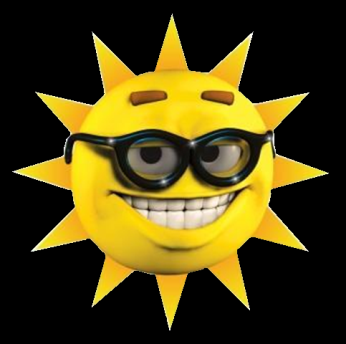 Crédito da imagem: http://wwwdevinin.blogspot.com
O Sol no Sistema Solar
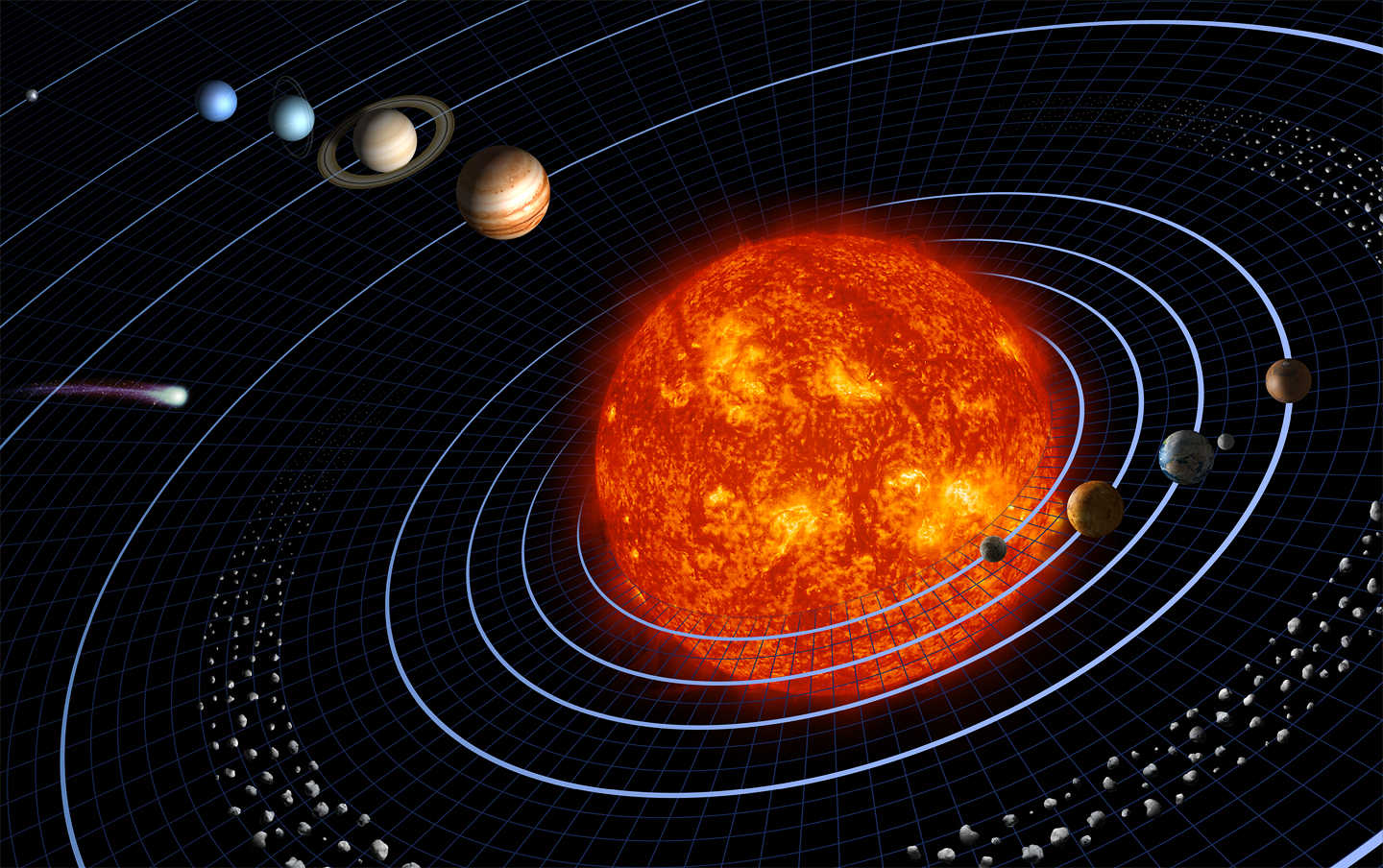 Crédito da imagem: www.cdcc.usp.br
Interior do Sol
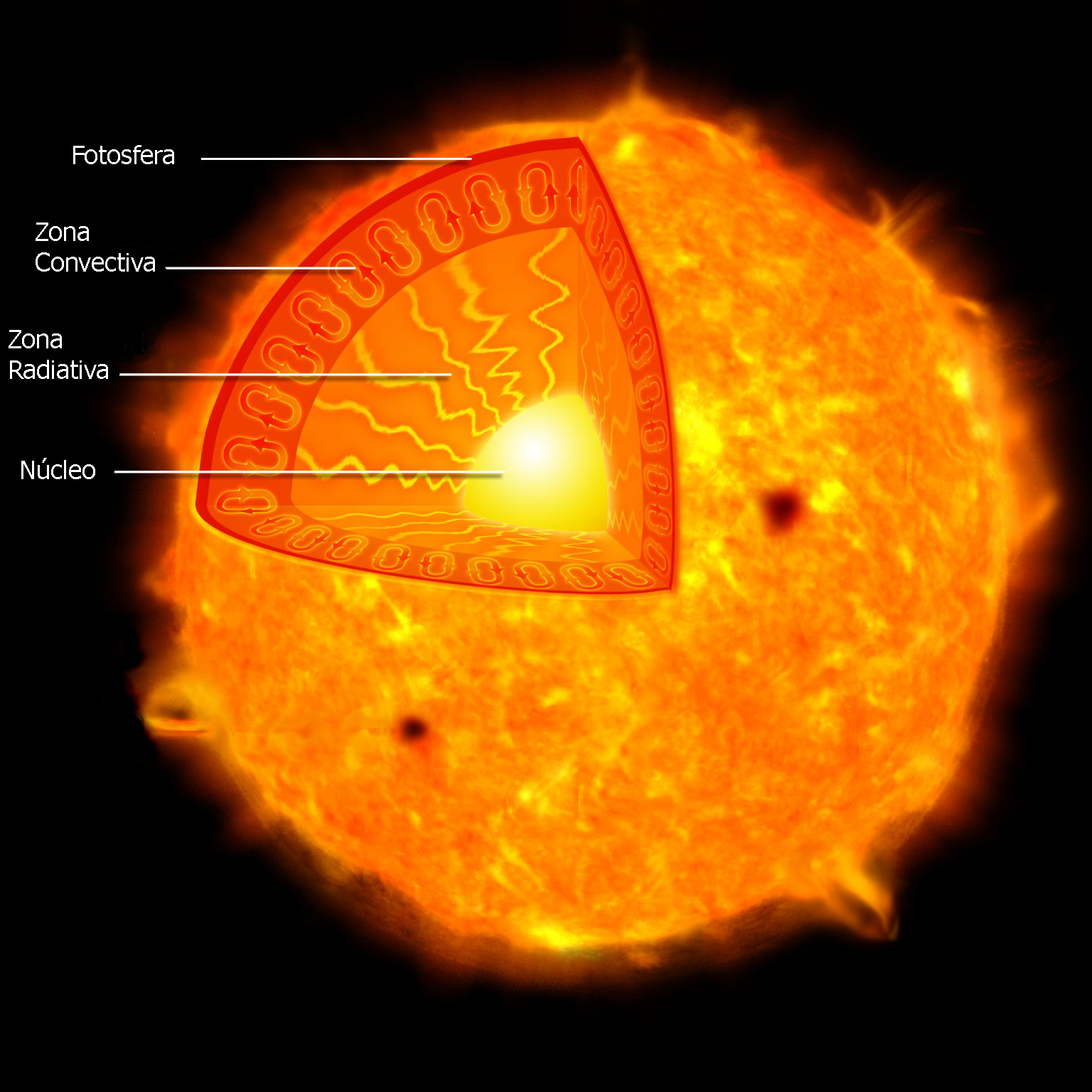 Crédito da imagem: chandra.harvard.edu
No núcleo do Sol é onde é produzida toda a sua energia;

 A matéria do Sol é tão concentrada que a luz leva cerca de 10 milhões de anos para chegar até a superfície
A Usina de Itaipu
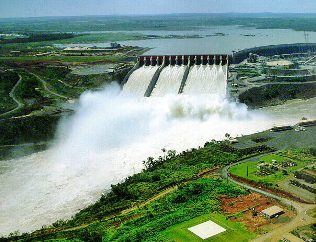 Potência instalada: 14 GW
Fonte da imagem: http://www.mundoeducacao.com/geografia/a-polemica-sobre-usina-itaipu.htm
A quantidade de energia produzida é enorme: 

 para reproduzir a mesma energia precisaríamos de  30.000 trilhões de usinas de Itaipu!
A fonte de energia do Sol
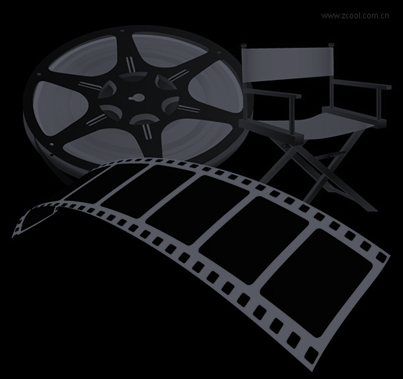 A cada segundo, cerca de 600 milhões de toneladas de  hidrogênio são convertidas em hélio
 dessas 600 milhões de toneladas, quatro milhões são transformadas em energia e irradiada pelo Sol, segundo a equação E=mc2
O Knock Nevis
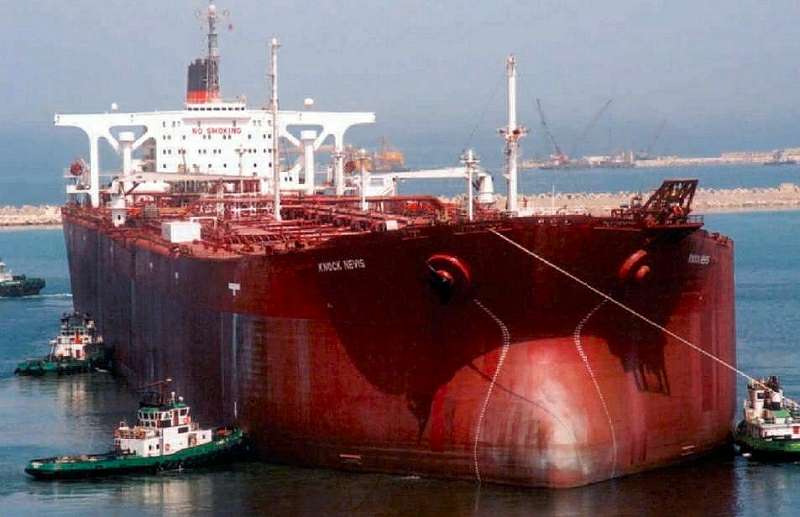 Fonte da imagem: http://www.arnaldotemporal.xpg.com.br/curiosidades/knock.htm
O Knock Nevis
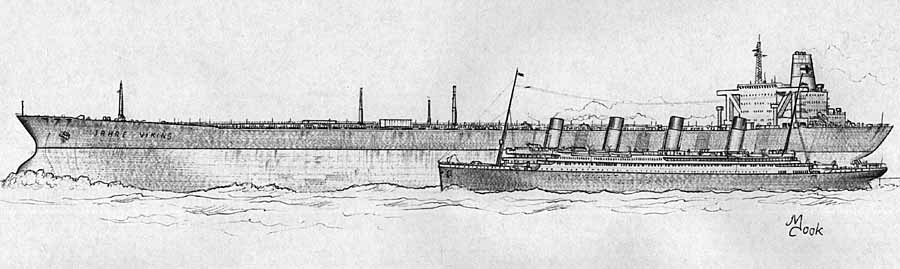 Fonte da imagem: http://www.arnaldotemporal.xpg.com.br/curiosidades/knock.htm
458 metros de comprimento (quatro campos de futebol)!

68 metros de largura!

Massa (navio carregado): 465 mil toneladas!
O equivalente a 1300 Knock Nevis em hidrogênio é processado no Sol a cada segundo!!

A matéria convertida em energia equivale a nove Knock Nevis carregados!!
Atmosfera Solar
A superfície do Sol é chamada de fotosfera;

 Ao redor da fotosfera, há duas camadas de gás: 
 uma é a  cromosfera
 a outra é coroa
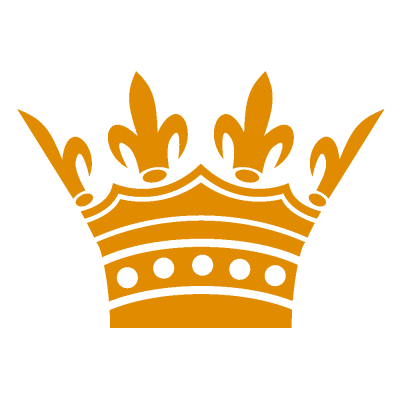 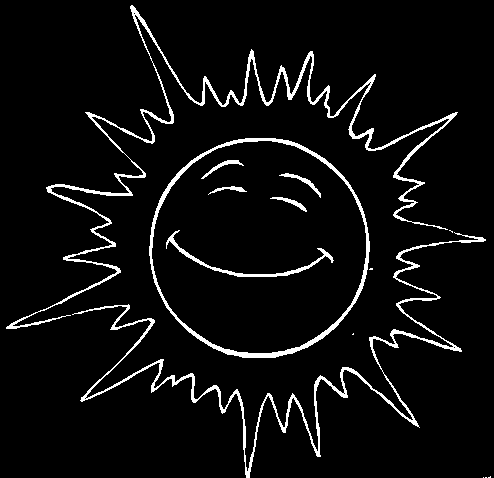 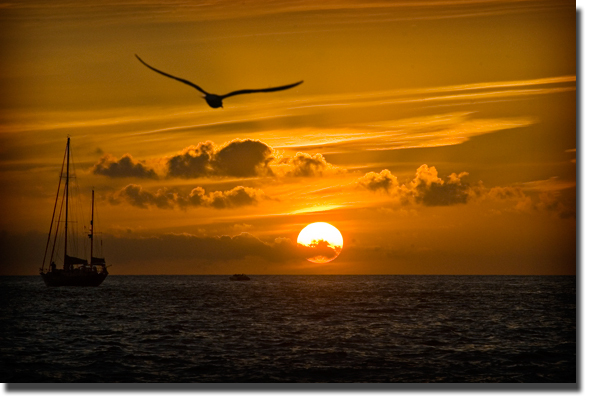 A fotosfera
Crédito da imagem: http://blueridgeblog.blogs.com
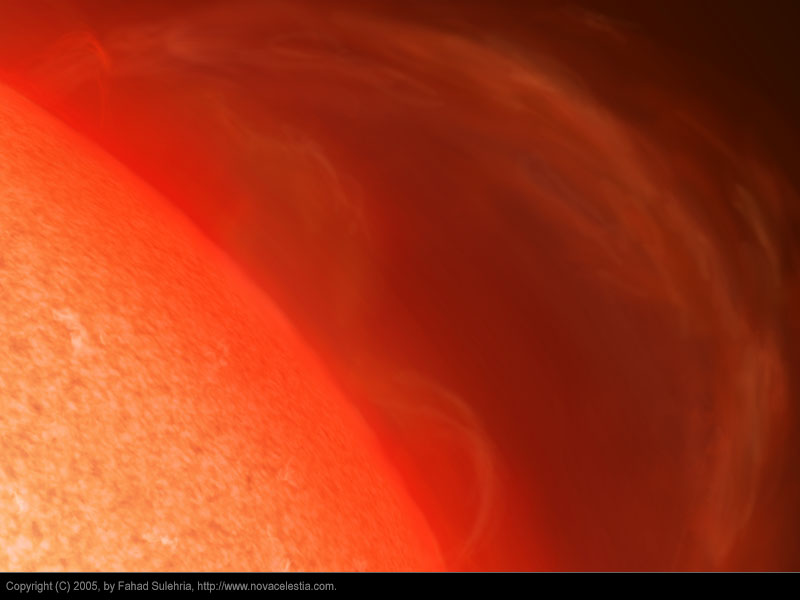 A cromosfera
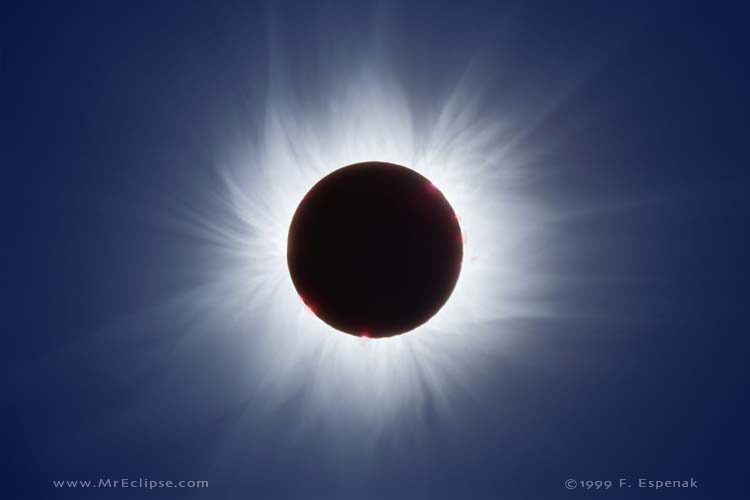 A coroa
Fenômenos importantes que observamos na fotosfera
Crédito da imagem: http://solarscience.msfc.nasa.gov
manchas solares
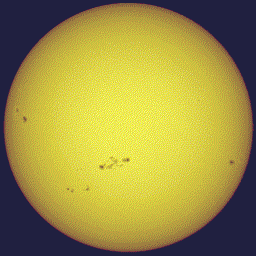 Crédito da imagem: http://solarscience.msfc.nasa.gov
Obscurecimento do limbo
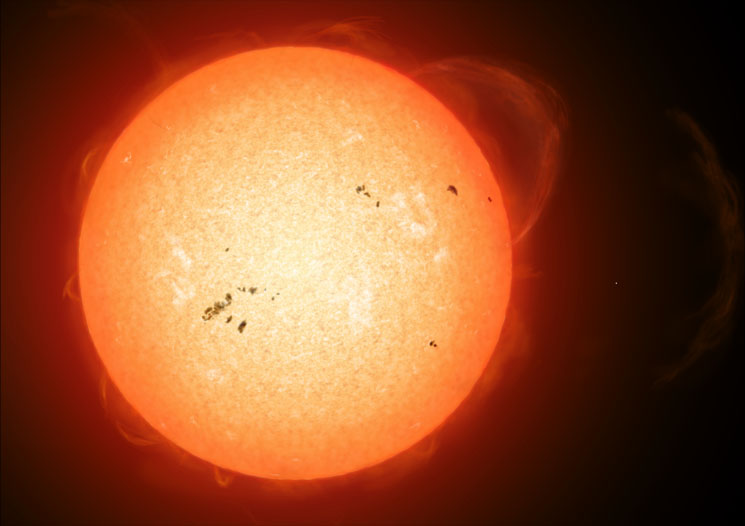 Crédito da imagem: Fahad Sulehria, disponível em http://www.novacelestia.com
No resto da superfície: grânulos
Crédito : Royal Swedish Academy of Sciences
[Speaker Notes: Endereço da imagem: http://www.solarphysics.kva.se/gallery/images/2002/24jul02_gcont_ai.jpg]
Na cromosfera nós 
encontramos as proeminências
Crédito da imagem: http://solarscience.msfc.nasa.gov
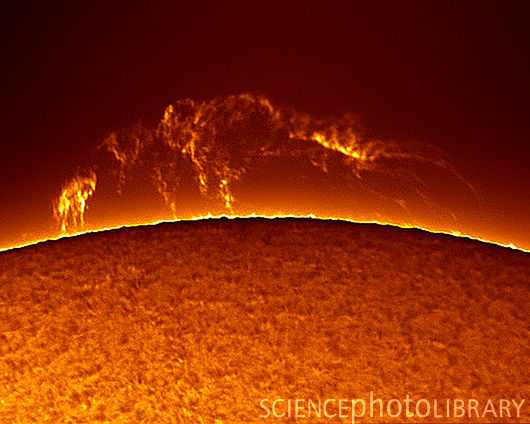 proeminências
Na coroa nós 
encontramos o vento solar
Crédito da imagem: http://solarscience.msfc.nasa.gov
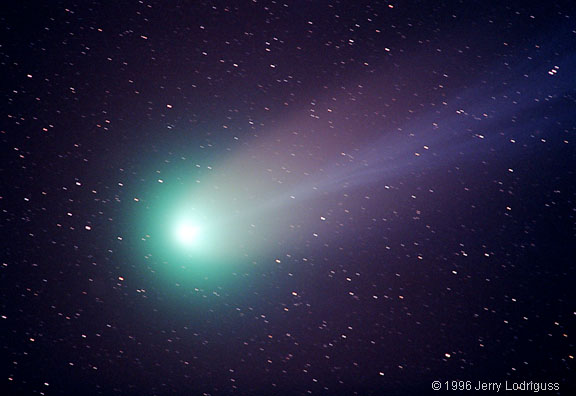 O vento solar “sopra” as caudas dos cometas
Ciclo de atividade do Sol
O Sol tem um ciclo de atividade que dura cerca de 11 anos.
A cada 11 anos o Sol fica mais salpicado de manchas solares...
[Speaker Notes: Crédito da imagem: André Luiz da Silva/CDA/CDCC/USP]
Ciclo atual (número 24)
O último máximo era previsto para  meados de 2013

 Mas pelo que os dados indicam, trata-se de um máximo anômalo, com pico duplo.
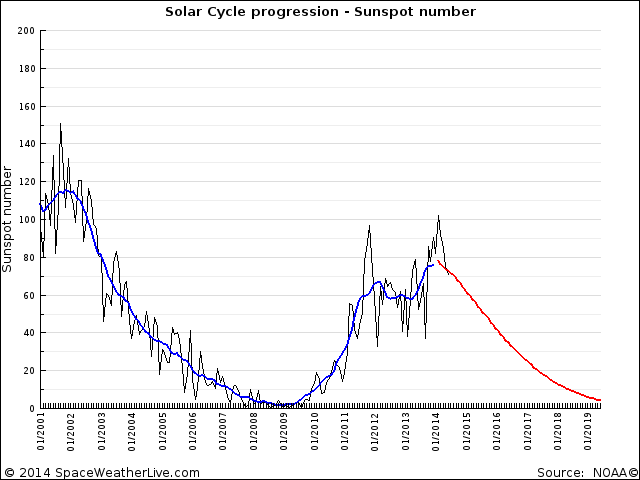 Nascimento, vida e morte do Sol
Como as outras estrelas, o Sol nasceu, vai viver um tempo e depois vai acabar

 ele nasceu há 4,6 bilhões de anos
 seu “combustível” dura 10 bilhões de anos;
 depois disso ele passa por outras fases até terminar como anã negra (não confundir com anã marrom)
A vida do Sol
Sol no estágio de sequencia principal
Gigante vermelha
Nebulosa planetária
Anã branca
Nuvem interestelar
Imagens fora de escala
[Speaker Notes: Crédito da imagem: André Luiz da Silva/CDA/CDCC/USP]
E a Terra, como fica?
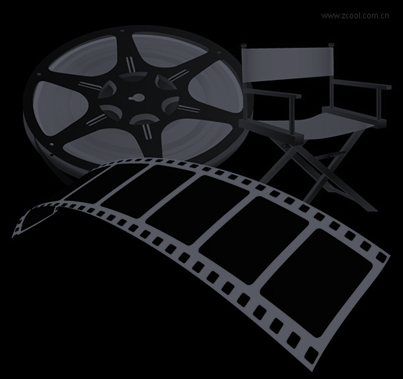 Tamanho de uma anã branca
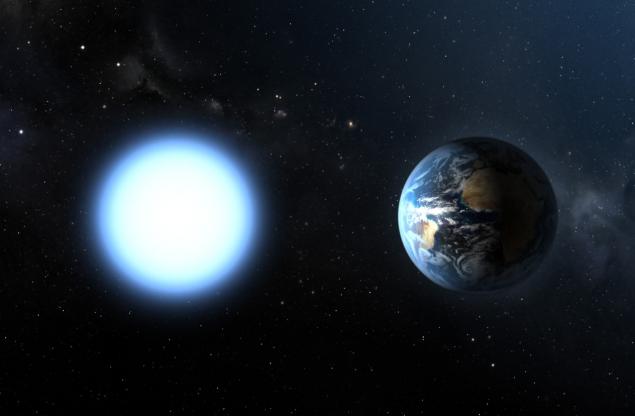 Crédito da imagem: http://ircamera.as.arizona.edu/NatSci102/NatSci102/lectures/starevolution.htm
Nebulosa planetária na constelação de Aquário: 
Nebulosa da Hélice, NGC 7293. distância: 650 a.l.
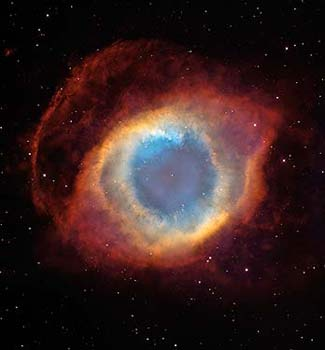 Crédito da imagem: Telescópio Espacial Hubble
Visão moderna do Sol
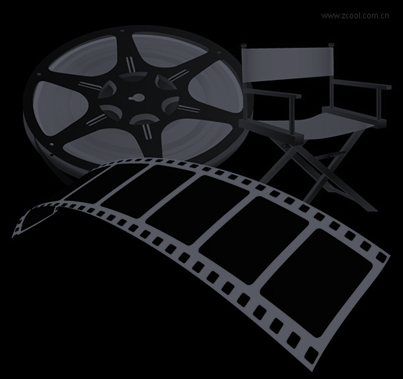 Crédito : National Geogrhaphic, disponível em: http://www.youtube.com/watch?v=jaHGvcE6KEA